Applying Online
It’s As Easy As 1, 2, 3..
REB Coordinator 2020
REMINDER…
In order for a research proposal to be considered for ethical review, a completed Multi-College Application form must be submitted to reb.coordinator@mohawkcollege.ca  along with all final research documents (e.g., TCPS 2 online tutorial certificate, consent forms, survey instruments, letters of support, other REB approval letters etc.).
Request An ACCOUNT
From the Mohawk College Research Ethics Board site (see page screenshot below), request an account using your email address. 





You will receive email acknowledgement of your registration which includes a Username and Password.  

REMEMBER to keep your Username and Password for future use.
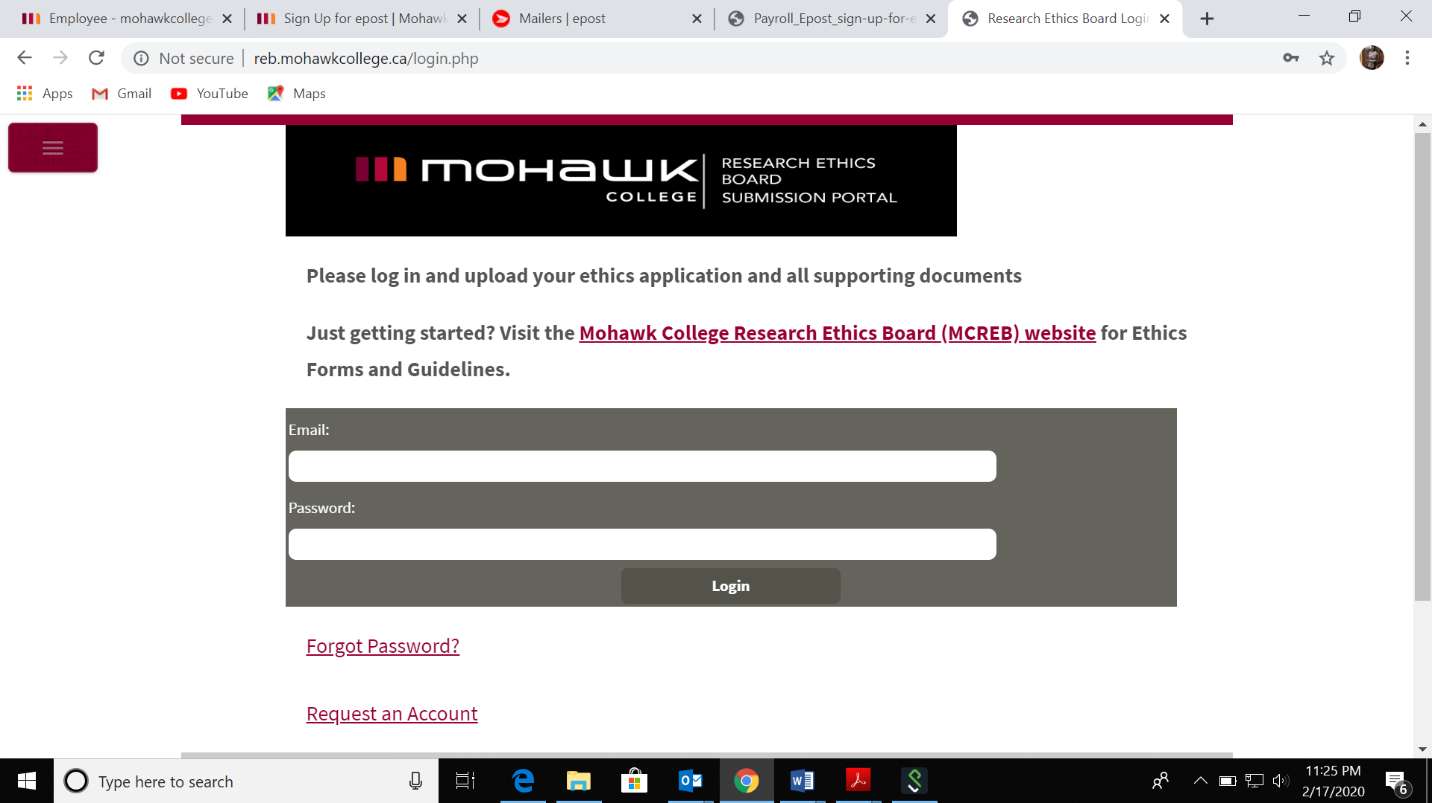 Gather your Documents
Application Form and TCPS2 Certificates
Research Protocol and Permission letters/Other REB approval letters
Recruitment Documents
Consenting Documents
Data Collection Documents
Upload All Files
Log in to the REB website and click on PROJECTS.  Complete the information for this application. 
Upload the completed and SIGNED application and all supporting documents through our submission portal.  NB. You will no longer be able to access or revise the documents after they have been submitted.
You will receive an email confirming receipt of your application and containing your MCREB application number 

 this number should be used on all further communication regarding this application.
RE-SUBMISSION
Shortly after the posted review date you will receive an email with comments and/or suggestions from the reviewers.  
At this time your application status will be  changed to REVISE and you will have access to your documents in order to make revisions and resubmit the documents for final approval.
Ethics Certification
Upon final approval, you will receive by email a Letter of Ethics Approval.
DID YOU KNOW ??
If you need to make any changes to your study process or documents, you MUST complete the Change Request form

One year after the date of your ethics approval, you will receive an email asking you to complete the MCREB Annual Review/Completion Form
An Overview of the Documents Required for Submission follows on the next slide
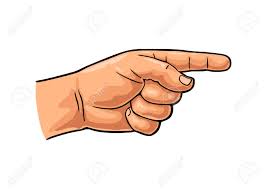